Kvapkový mikroskop
František Kundracik, KEF FMFI UK
Kvapka na skle
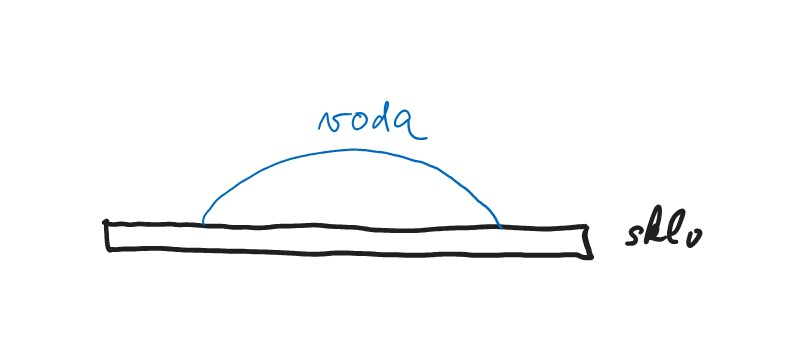 Kvapka na skle ako šošovka
Ako vznikne šošovkovitý tvar – povrchové napätie
Kontaktný uhol je merateľný ľahko, samostatné povrchové napätia voda-sklo a sklo-vzduch iba ťažko
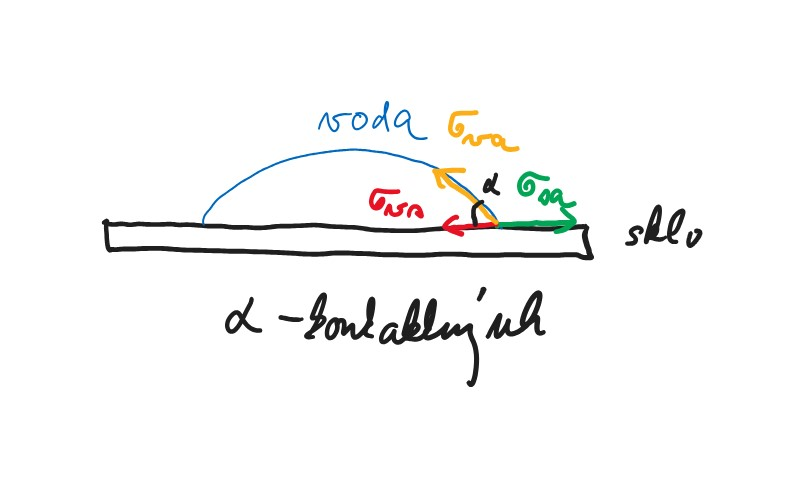 Rozmery kvapky
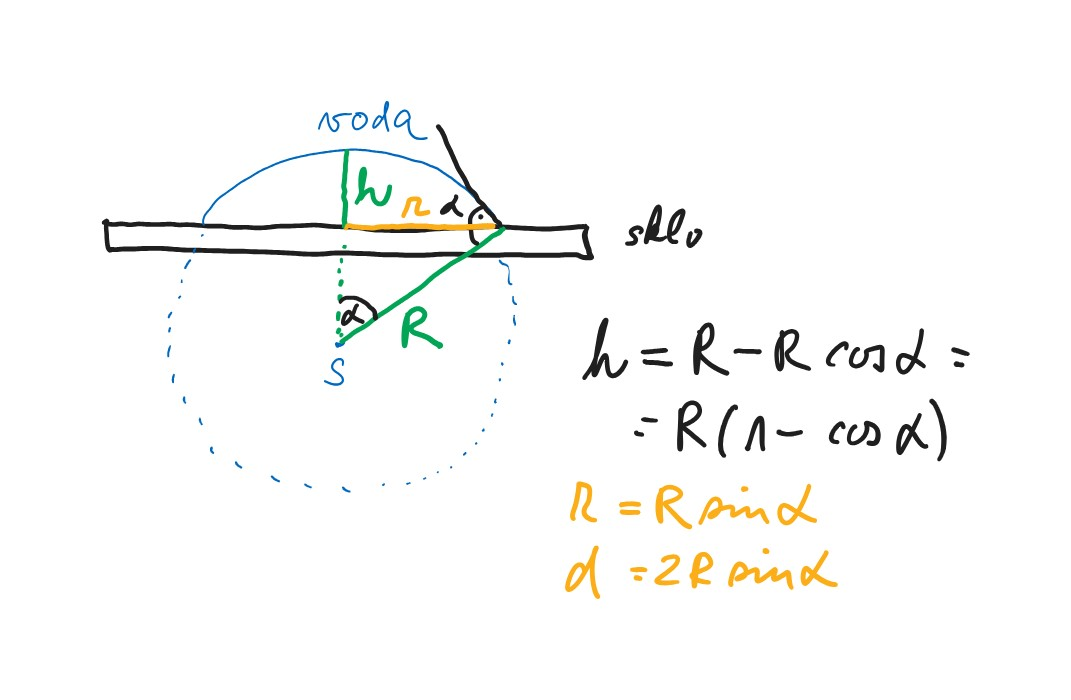 Vplyv gravitácie na kvapku
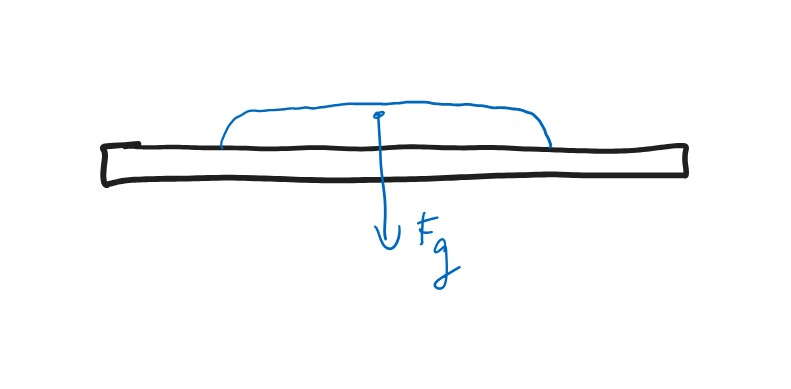 Kedy možno zanedbať vplyv gravitácie na kvapku
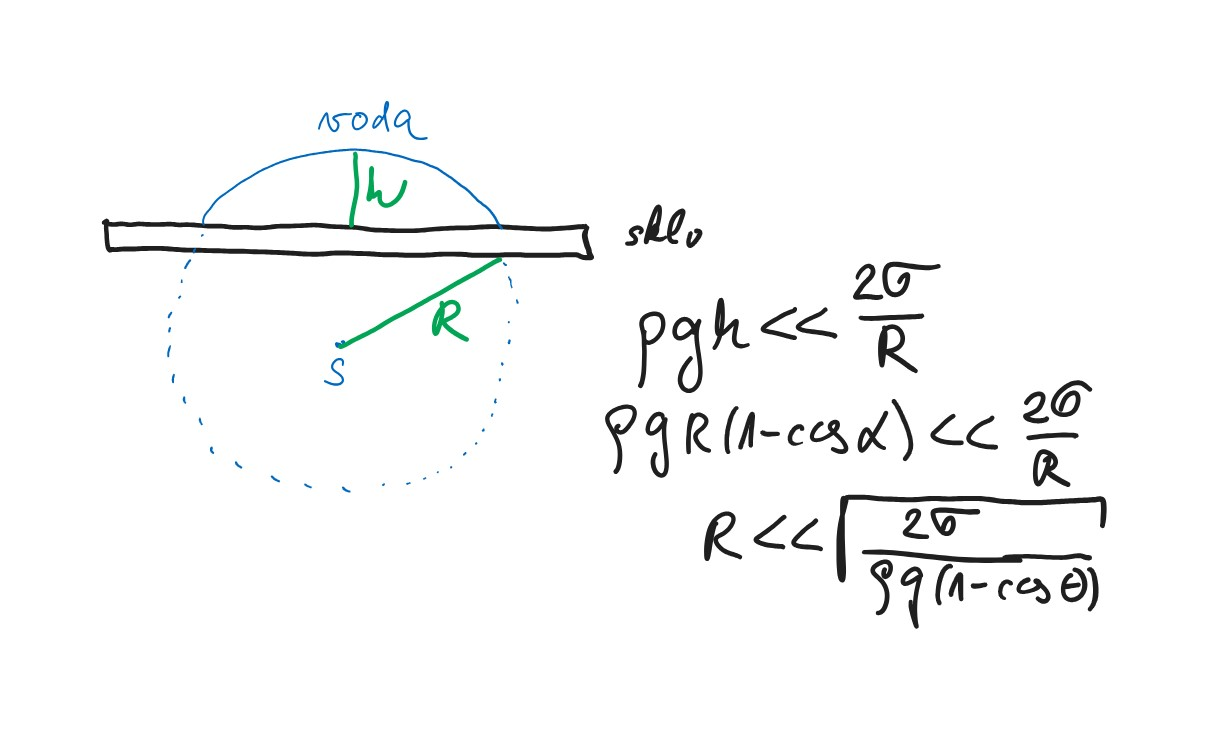 Kedy možno zanedbať vplyv gravitácie na kvapku
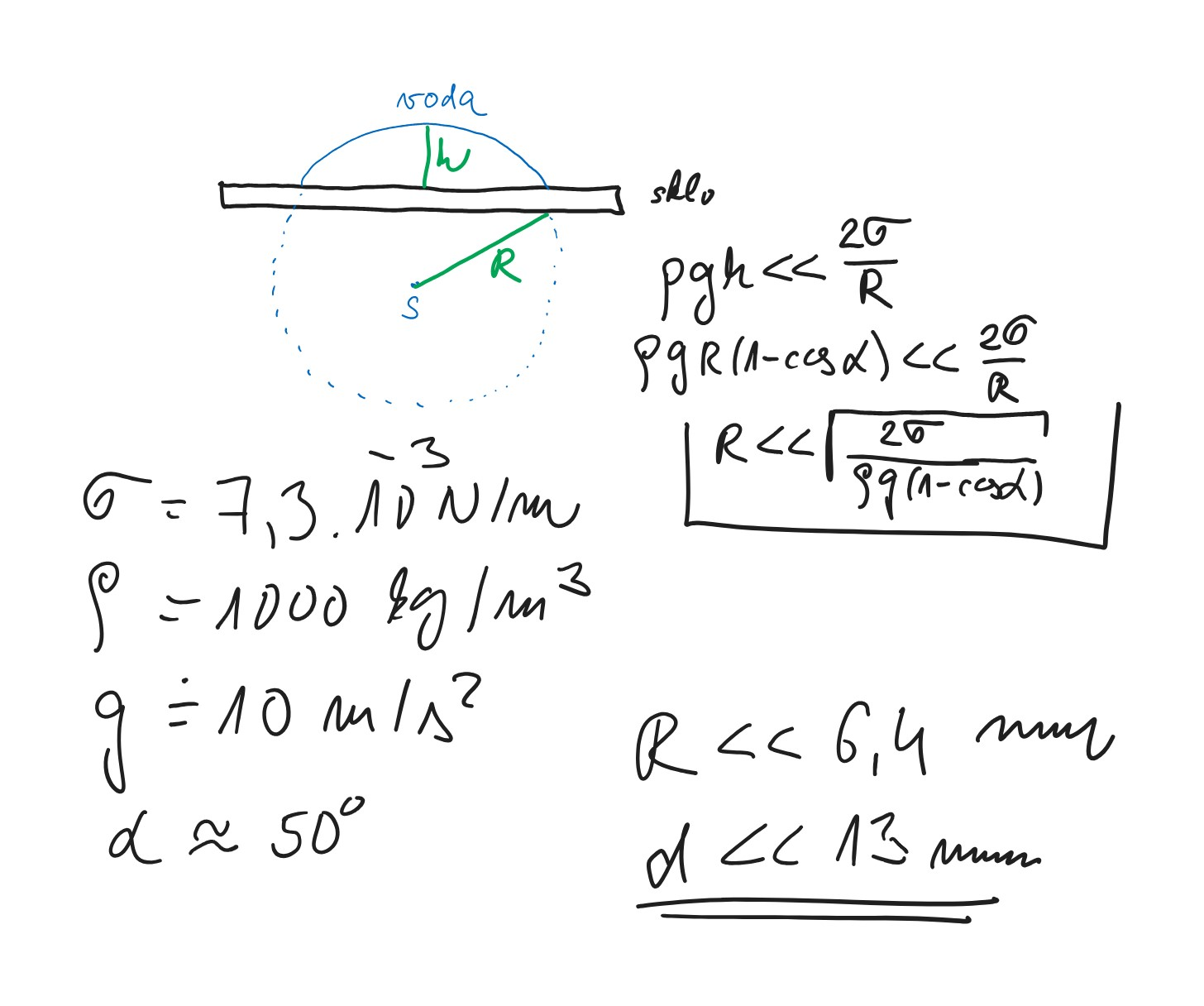 Ohnisková vzdialenosť šošovky
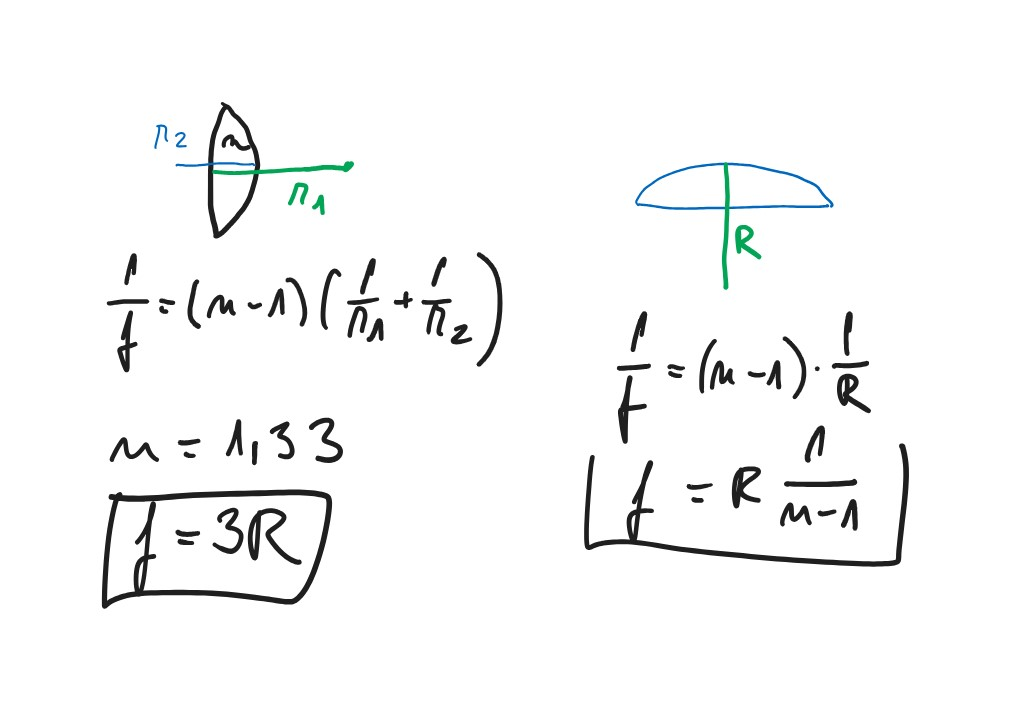 Ako zmerať ohniskovú vzdialenosť šošovky?
Sledujte zmenu pohybu obrazu čiary pri pohnutí šošovkou. Ak je predmet v ohnisku, je obrazom iba machuľa.
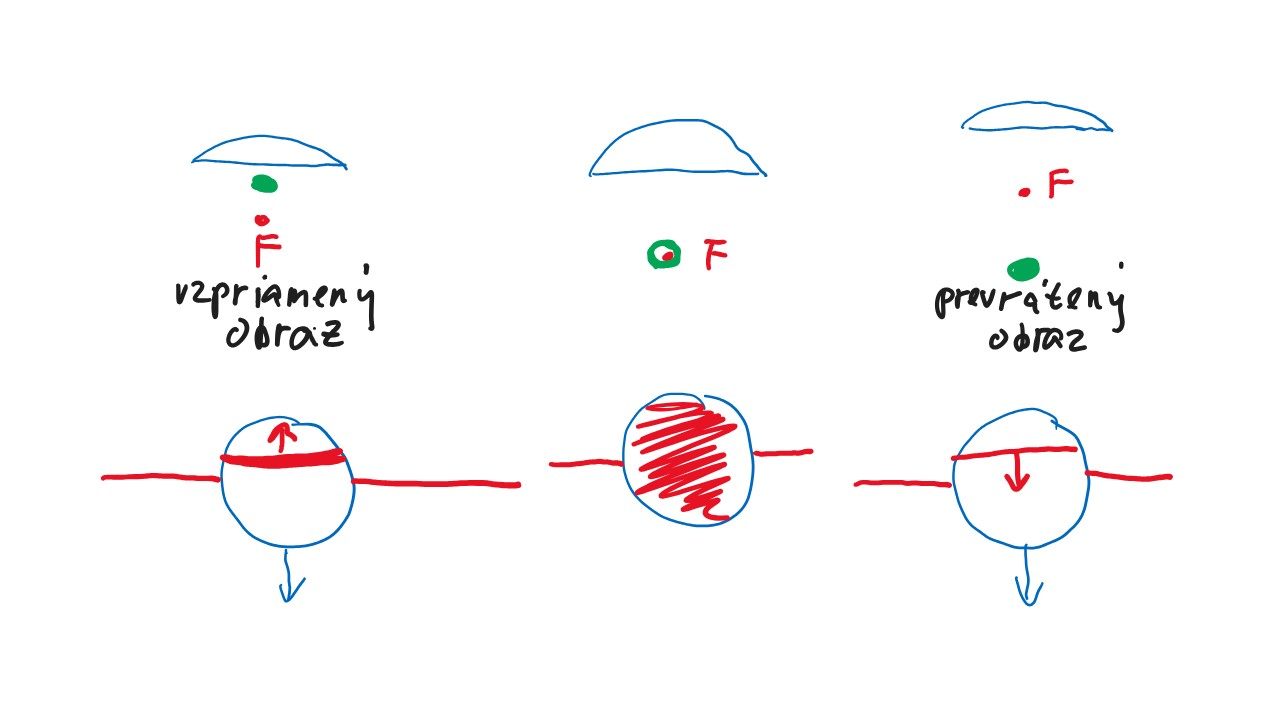 Ako zmerať ohniskovú vzdialenosť šošovky?
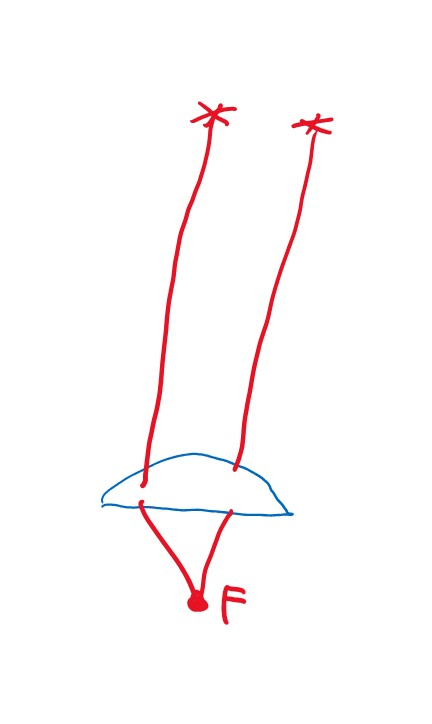 Zobraziť vzdialený predmet (je oveľa ďalej než je ohnisková vzdialenosť), obraz je v ohnisku
Ako zmerať a vypočíťať kontaktný uhol?
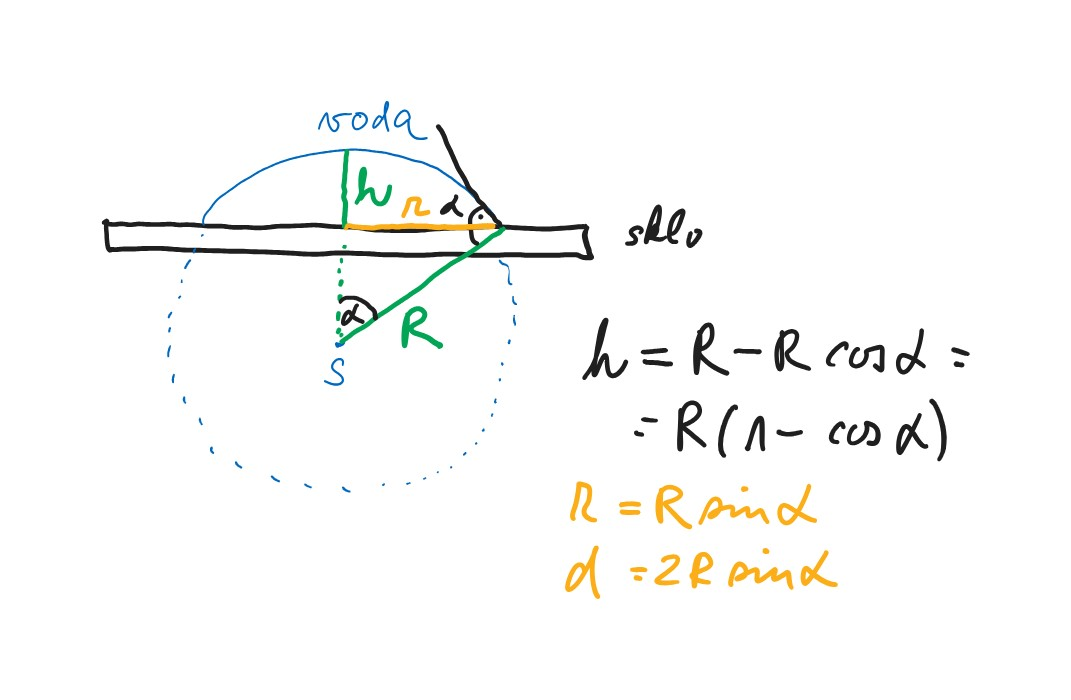 Ako zmerať a vypočíťať kontaktný uhol?
Sumárny prehľad vzťahov
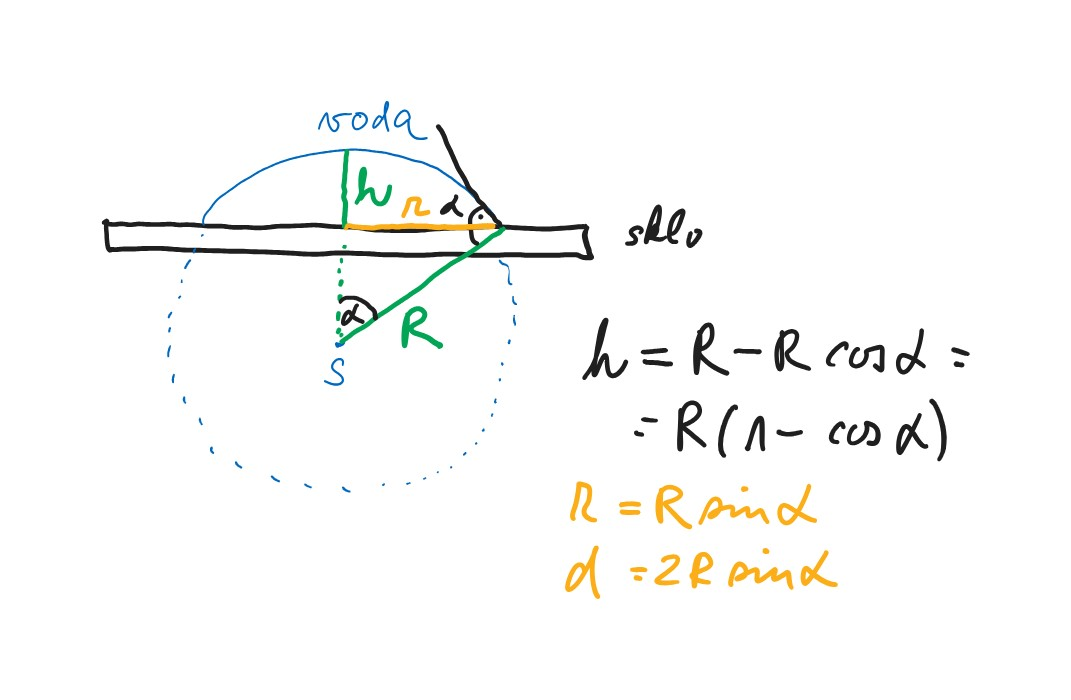 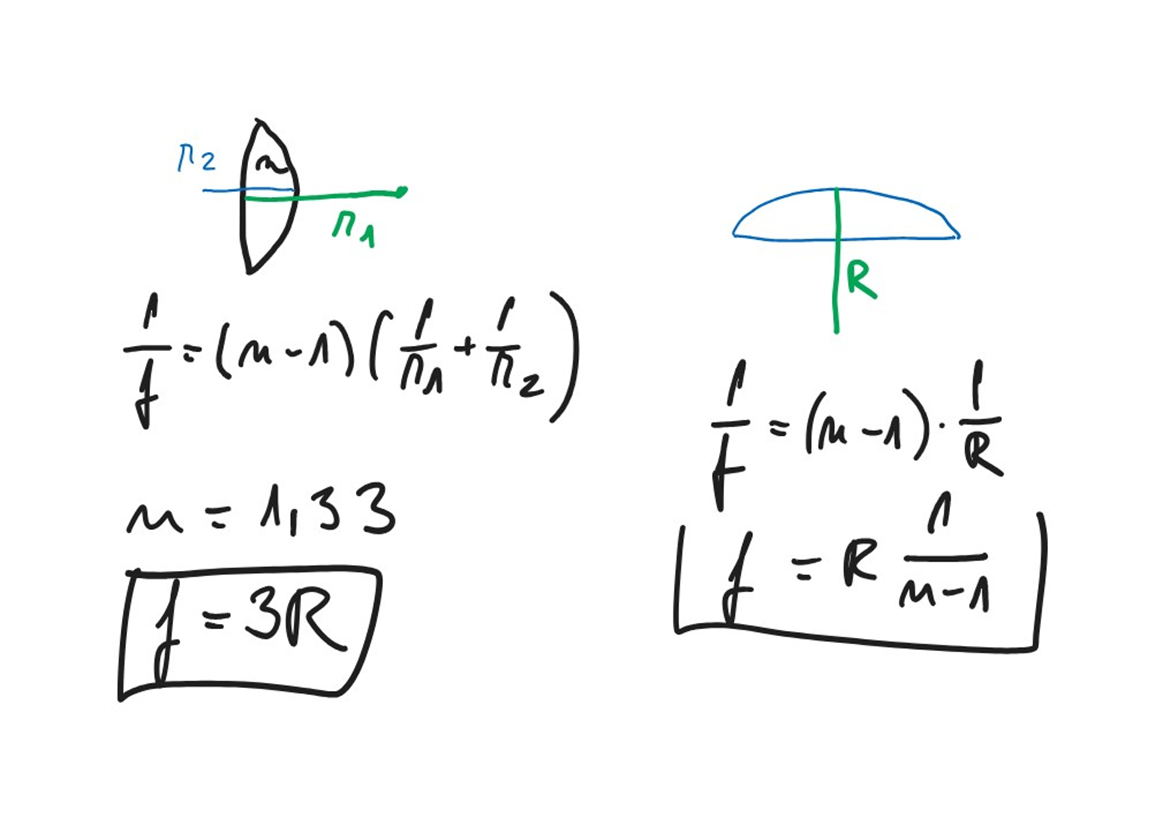 Priame meranie kontaktného uhla fotoaparátom (makrofotografia)
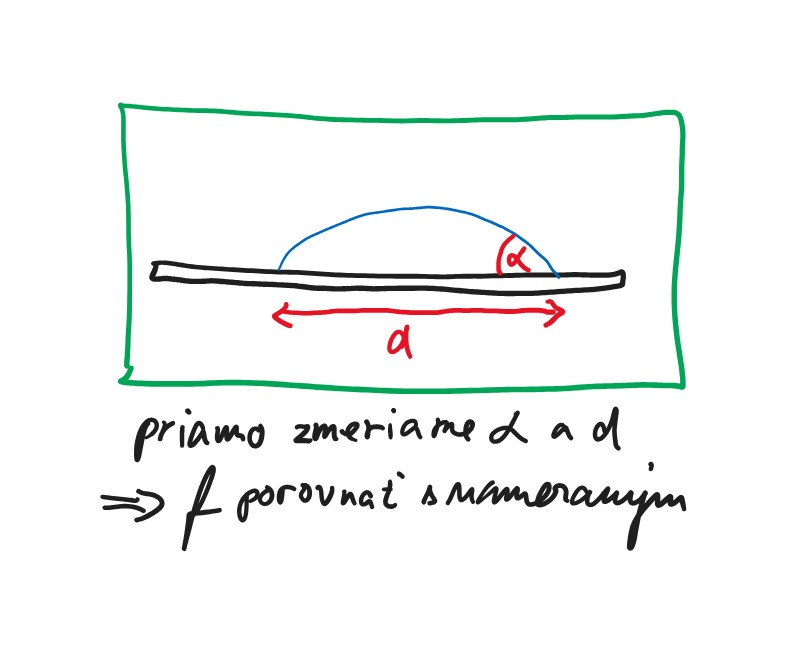